The Halogens
By Tom 
AND
Chris
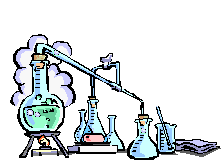 The Halogens
The halogens are a group of non- metals in the periodic table
They all have seven electrons in their outer shell this makes them all really reactive; they only have to gain one more electron to fill their outer shell.
Unlike Group One the elements get less reactive as you go down the group
Fluorine  (F)   				      2,7
Name: Fluorine Symbol: F Atomic Number: 9 Atomic Mass: 18.998404 amu Melting Point: -219.62 °C 
Boiling Point: -188.14 °C  Number of Protons/Electrons: 9 Number of Neutrons: 10 Colour: Greenish
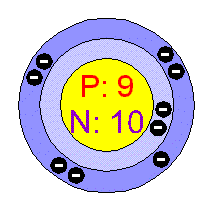 Chlorine (Cl)                               2,8,7
Name: Chlorine Symbol: Cl Atomic Number: 17 Atomic Mass: 35.4527 amu Melting Point: -100.98 °C 
Boiling Point: -34.6 °C 
Number of Protons/Electrons: 17 Number of Neutrons: 18
Colour: green
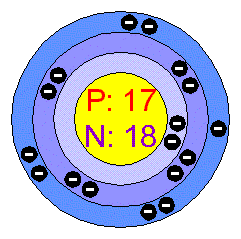 Bromine (Br) 			     2,8,18,7
Name: Bromine Symbol: Br Atomic Number: 35 Atomic Mass: 79.904 amu Melting Point: -7.2 °C 
Boiling Point: 58.78 °C 
Number of Protons/Electrons: 35 Number of Neutrons: 45 
Colour: Red
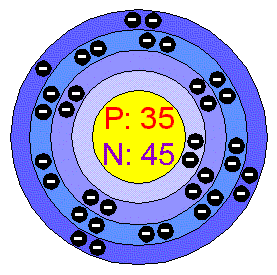 Iodine (I)                            2,8,18,18,7
Name: Iodine Symbol: I Atomic Number: 53 Atomic Mass: 126.90447 amu Melting Point: 113.5 °C 
Boiling Point: 184.0 °C 
Number of Protons/Electrons: 53 Number of Neutrons: 74 
Colour: blackish
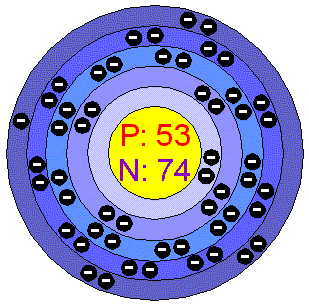 Astatine (At)                 2,8,18,32,18,7
Name: Astatine Symbol: At Atomic Number: 85 Atomic Mass: (210.0) amu Melting Point: 302.0 °C 
Boiling Point: 337.0 °C 
Number of Protons/Electrons: 85 Number of Neutrons: 125 Colour: Unknown
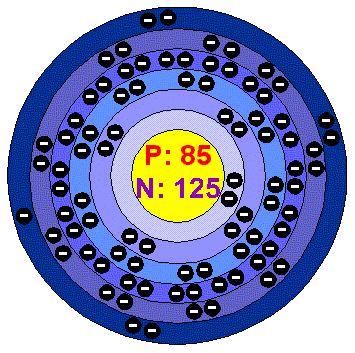 Uses of Fluorine
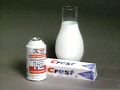 The main use of fluorine is toothpaste even though it isn’t as fluorine itself but instead as fluoride, a compound of fluorine.
Uses of Chlorine
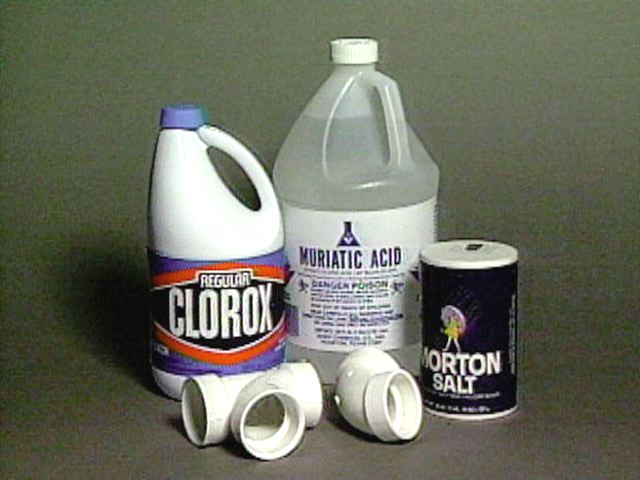 Chlorine is used mostly to kill bacteria or as a bleach. Chlorine bleaches  a piece of universal indicator paper white.
Uses of Bromine
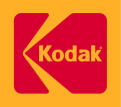 Bromine is one of the main ingredients in camera films (as silver bromide).
Uses of Iodine
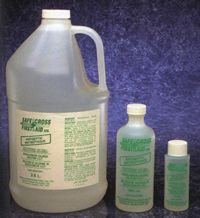 When dissolved in water, iodine can be used as a strong antiseptic or as a test for starch.
Thank you for watching !
This powerpoint was kindly donated to www.worldofteaching.com




http://www.worldofteaching.com is home to over a thousand powerpoints submitted by teachers. This is a completely free site and requires no registration. Please visit and I hope it will help in your teaching.